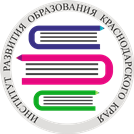 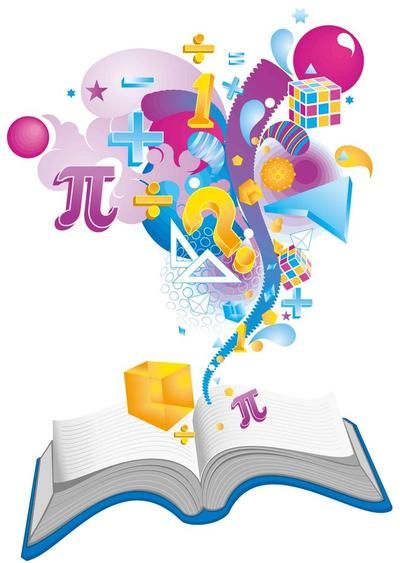 Подготовка к экзаменам по математике в 2022 году
Белай Елена Николаевна,
заведующий кафедрой математики и информатики ГБОУ ДПО «Институт развития образования» Краснодарского края
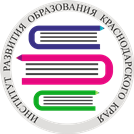 На сайте fipi.ru утверждены демоверсии, спецификации, кодификаторы КИМ ЕГЭ 2022 года
[Speaker Notes: На сайте Федерального института педагогических измерений размещены утвержденные демоверсии, спецификации, кодификаторы КИМ ЕГЭ 2022 года базового и профильного уровня. ЕГЭ профильного уровня длится 3 ч 55 минут, три формулы в тексте работы, можно линейку. ЕГЭ базового уровня длится 3 ч, выдаются справочные материалы, можно линейку.]
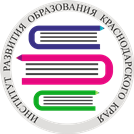 Изменения в структуре ЕГЭ профильного уровня (краткий ответ)
Было
Стало
1) Простейшие уравнения
1) Элементарная текстовая задача
2) Графики диаграммы
2) Элементарная теория вероятностей
3) Геометрия на клетках
3) Планиметрия
4) Преобразование выражений
4) Элементарная теория вероятностей
5) Простейшие уравнения
5) Стереометрия
6) Геометрический и физический смысл производной
6) Планиметрия
7) Задачи с прикладным содержанием
7) Геометрический и физический смысл производной
8) Текстовая задача
8) Стереометрия
9) Графики функций
9) Преобразование выражений
10) Сложная теория вероятностей
10) Задачи с прикладным содержанием
11) Исследование графиков функций
11) Текстовая задача
12) Исследование графиков функций
[Speaker Notes: На слайде показаны изменения в части ЕГЭ профильного уровня с кратким ответом. Количество заданий уменьшилось с 12 до 11. Исключены три «легкие» задачи, добавлены две сложные.  Таким образом,  теперь стало сложнее  набрать 6 баллов для преодоления порога успешности.  Зеленый цвет – задания, наиболее подходящие  для преодоления порога успешности. Синий цвет – новые задания.]
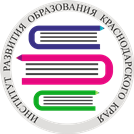 Рекомендации кафедры математики и информатики Института развития образования Краснодарского края
1) Простейшие уравнения
2) Элементарная теория вероятностей
3) Планиметрия
4) Преобразование выражений
5) Стереометрия
6) Геометрический и физический смысл производной
7) Задачи с прикладным содержанием
8) Текстовая задача
9) Графики функций
10) Сложная теория вероятностей
11) Исследование графиков функций
[Speaker Notes: Для преодоления порога успешности мы рекомендуем в первую очередь обратить внимание на следующие задания 1, 2, 4, 6, 7, 9.]
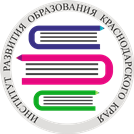 Изменения в структуре ЕГЭ профильного уровня (развернутый ответ)
Стало
Было
13) Уравнение с отбором корней (2 балла)
12) Уравнение с отбором корней (2 балла)
14) Стереометрическая задача (2 балла)
13) Стереометрическая задача (3 балла)
15) Неравенство (2 балла)
14) Неравенство (2 балла)
15) Экономическая задача (2 балла)
16) Планиметрическая задача (3 балла)
17) Экономическая задача (3 балла)
16) Планиметрическая задача (3 балла)
18) Задача с параметром (4 балла)
17) Задача с параметром (4 балла)
19) Числа и их свойства (4 балла)
18) Числа и их свойства (4 балла)
[Speaker Notes: Далее рассмотрим изменения в части с развернутым ответом. Новых заданий не добавилось, однако тут тоже произошли изменения. Стереометрическая задача осталась на месте, при этом увеличена её «стоимость». Планиметрическая и экономическая задачи поменялись местами, и был уменьшен балл, который можно получить за задачу по экономике до 2. (Чтобы получить 1 балл необходимо составить корректную математическую модель, 2 балла - решить модель и получить верный ответ). Общее количество баллов за работу 31.]
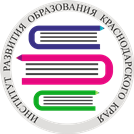 Изменения в структуре ЕГЭ базового уровня
12) Выбор оптимального варианта
1) Вычислительный пример
2) Элементарная текстовая задача
13) Стереометрическая задача
3) Задание на соотнесение величин
14) Производная/графики
15) Планиметрическая задача
4) Графики, диаграммы, таблицы
5) Геометрия на клетчатой бумаге
16) Стереометрическая задача
17) Неравенства
6) Задача на проценты
18) Простейшая логическая задача
7) Преобразование выражений
19) Числа и их свойства
8) Задачи с формулами
20) Текстовая задача
9) Простейшие уравнения
21) Логическая задача
10) Практическая задача по планиметрии
11) Элементарная теория вероятностей
2) Вычислительный пример со степенями
[Speaker Notes: На слайде показаны изменения в части ЕГЭ базового уровня. Количество заданий увеличилось с 20 до 21. Исключено задание 2, проверяющее умение выполнять вычисления и преобразования. Добавлены задание 5, проверяющее умение выполнять действия с геометрическими фигурами, и задание 20, проверяющее умение строить и исследовать простейшие математические модели. Общее количество баллов за работу 21. Зеленый цвет задания из курса математики 5-9 классов, красный цвет задания 10-11 класса]
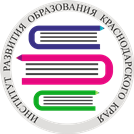 Полезные ресурсы для подготовки к ЕГЭ
Открытый банк заданий ЕГЭ 
http://os.fipi.ru/home/1
ГБОУ ИРО Краснодарского края 
http://iro23.ru/meropriyatiya-gia/meropriyatiya-po-itogovoy-attestacii-uchashchihsya/podgotovka-k-ege
Страница кафедры математики и информатики. Подготовка к итоговой аттестации по математике
http://iro23.ru/institut/struktura/kafedry/kafedra-matematiki-i-informatiki

Ближайшее мероприятие: 29.11.2021 в 14.30 вебинар 
«Особенности подготовки выпускников к ЕГЭ в 2022 году на основе анализа результатов ЕГЭ 2021 г. по математике»
[Speaker Notes: На слайде представлены интернет-ресурсы. Сайт ФИПИ, открытый банк заданий профильного и базового ЕГЭ, сайт ИРО, где размещены материалы по подготовке к ЕГЭ, записи всех вебинаров для учителей математики, обращаем внимание на ближайший вебинар 29.11, который будут проводить преподаватели кафедры и учителя математики.]